Anxiety Disorders
By: Mohammed Fadhil Ali
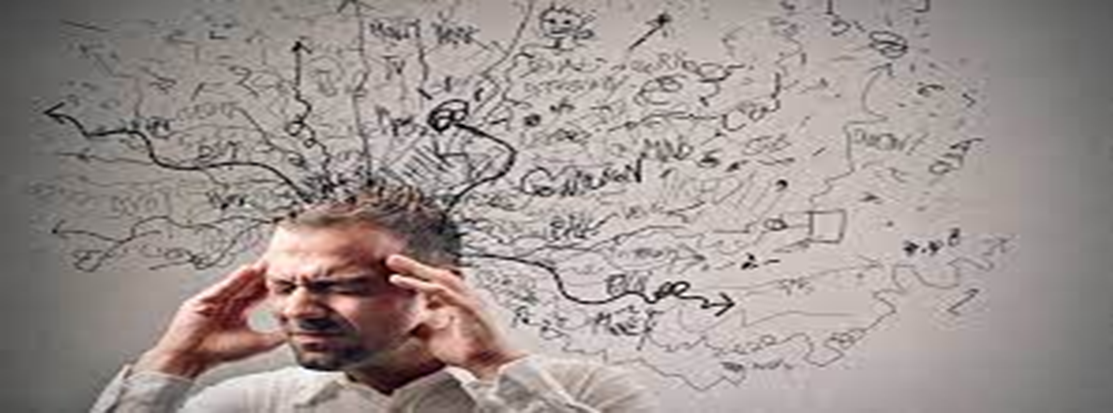 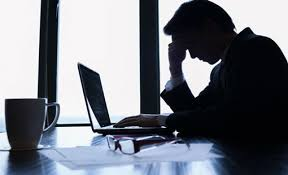 Definition:
Anxiety is an uncomfortable feeling that occur in response to the fear of  being hurt or losing something valued.

Anxiety is a feeling that arises from an ambiguous, unspecific cause that is disproportionate to the danger.
Anxiety disorder
Anxiety disorder is group of disorders that result when anxiety is not relived by usual coping mechanisms.
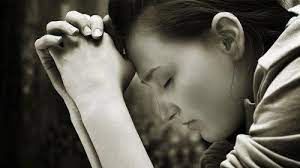 Levels of Anxiety:
1-Mild Anxiety : Is associated with tension experienced in response to event of day to day living, it prepare people for action, it increase motivation for productivity.
Psychological Responses
Wide perceptual field
Sharpened senses
Increased motivation
Effective problem-solving
Increased learning ability
Irritability
Physiological Responses
Restlessness
Fidgeting
GI “butterflies”
Difficulty sleeping
Hypersensitivity to noise
2-Moderate Anxiety:  the level of anxiety increase, assistant with problem solving may be required.
Physiological Responses
Muscle tension
Diaphoresis
Pounding pulse
Headache
Dry mouth
High voice pitch
Faster rate of speech
GI upset
Frequent urination
Psychological Responses 
Perceptual field narrowed to immediate task
Selectively attentive
Cannot connect thoughts or events independently
Increased use of automatisms
3. Severe Anxiety Attention span is extremely limited, much difficulty completing even the simplest tasks
Psychological Responses 
Perceptual field reduced to one detail
Cannot complete tasks
Cannot solve problems or learn effectively
Behavior geared toward anxiety relief usually ineffective
Doesn’t respond to redirection
Feels dread, or horror
Cries
Ritualistic behavior
Physiological Responses
Severe headache
Nausea, vomiting, and diarrhea
Trembling
Vertigo
Pale
Tachycardia
Chest pain
4. Panic Anxiety : is the most intense state of anxiety
Psychological Responses
Perceptual field reduced to focus on self
Cannot process any environmental stimuli
Distorted perceptions
Loss of rational thought
Doesn’t recognize potential danger
Can’t communicate verbally
Possible delusions and hallucination
May be suicidal
Physiological Responses
May bolt and run or totally immobile and mute
Dilated pupils
Increased blood pressure and pulse
Flight, fight, or freeze
Types of anxiety disorders include :
Generalized anxiety disorder (GAD)
Panic disorder
phobic disorder
Agoraphobia
Specific phobia
Social anxiety disorder (social phobia)
Medical condition-Induced anxiety disorder 
Substance/ Medication-Induced anxiety disorder 
Separation Anxiety Disorder
Selective Mutism
1.Generalized anxiety disorder
Generalized anxiety disorder (GAD) is a common chronic disorder characterized by chronic, unrealistic, excessive anxiety, irritability ,muscle tension, sleep disturbance and worry that is not focused on any one object or situation. 
Generalized anxiety disorder is the most common anxiety disorder to affect older adults. 
A diagnosis of GAD is made when a person has been excessively worried about an everyday problem for six months or more
2. Panic Disorder
Panic disorder is composed of discrete episodes of panic attacks, that is, 15 to 30 minutes of rapid, intense, as well as physiological discomfort.
Panic attack: A discrete period of intense fear in which 4 of the following symptoms: 
Palpitations or rapid heart rate.
Sweating 
Trembling or shaking 
Shortness of breath  
Chest pain or discomfort 
Nausea                                                           
Chills or heat sensations 	                                                
Fear of losing control
Fear of dying.
Nursing intervention
Stay with client and offer assurance of safety & security
Maintain a calm non threatening .
Keep surrounding low in stimuli .
Teach client ways of interrupt anxiety relax. Technique, exercise…..
3. Phobias – phobic disorder
Phobias are behavior patterns characterized by: intense, persistence, irrational recurrent fear of a specific object, activity, or situation.
That result in a compelling desire to avoid the phobic stimulus as defense against anxiety .
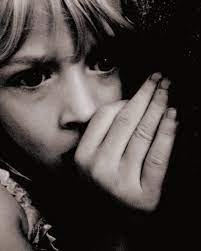 There are many phobic disorders but all have 4 features in common :
1. There are un reasonable behavior response both to the sufferer and to observer .
2.The fear are persistent .
3.The sufferers demonstrate avoidance behavior 
4. This behavior may become disabling to the sufferer .
A. Agoraphobia
Fear of being in places or situations from which escape might be difficult or in which help might not be available in the event of having unexpected panic like symptoms. 
Marked fear or anxiety for more than 6 months about two or more of the following 5 situations: 
Using public transportation 
Being in open spaces 
Being in enclosed spaces 
Standing in line or being in a crowd 
Being outside of the home alone
B. Social Anxiety Disorder (Social Phobia)
The individual is fearful about or avoidant of social interactions or situations. 
Symptoms persist for at least 6 months.   
Onset often adolescence.
C. Specific phobia:
A phobia is an illogical, intense, and persistent fear of a specific object or a Specific phobias are not usually associated with other psychiatric symptoms or disorders. 
There are various types of specific phobia: animals, natural environments, blood or injection, and other situations.
Care plan for client with phobic disorder
1.Reassure client that he or she is safe.
2.Explore client perception of the threat to physical integrity or threat to self concept.
3.Discuss reality of the situation with client.
4.Include client in making decision related to alternative coping strategies.
5.Encourage client to explore underlying feeling that may be contributing to fears .
4. Medical condition-Induced anxiety disorder include:
cardiac conditions, such as myocardial infarction, congestive heart failure, and mitral valve prolapse.
5.Substance/ Medication-Induced anxiety disorder include: 
intense anxiety directly due to prescribed medications, illegal drug use, exposure in toxic substances, or drug withdrawal. Alcohol and cocaine
6. Separation Anxiety Disorder:
usually stems from inability to separate from parents or guardians during childhood. 
7. Selective Mutism:
Is characterized by a consistent failure to speak in social situations in which there is an expectation to speak (e.g. school) even though the individual speaks in other situations.
Nursing Interventions:
Stay calm and be nonthreatening. 
Assure client of safety. 
Be clear and concise with words.
Provide a non-stimulating environment.
Administer medications as prescribed.
Recognize precipitating factors. 
Encourage client to verbalize feelings.